Erasmus+ KA2 projekti RKG2019./2021.m.g.
Starptautisko projektu koordinatore Nadežda Polianoviča
1. Bridging the Gap – from theory to practice Eksakto priekšmetu apgūšana - no teorijas uz praksiОсвоение точных наук – от теории к практике
Graditelsko Geodeska skola, Split Croatia 
https://ggts.hr/
Мы едем- April 2020 (Croatia) 10 students +
Мы принимаем October 2020 (Latvia) 10 students + 
продолжительность визита 7 дней (5-6 ночей)
Skolēnu mobilitātes plāns:
2020.gada aprīlis – Split, Horvātija (10 skolēni)
2020.gada oktobris – 10 Horvātijas skolēnu uzņemšana Latvijā, RKG
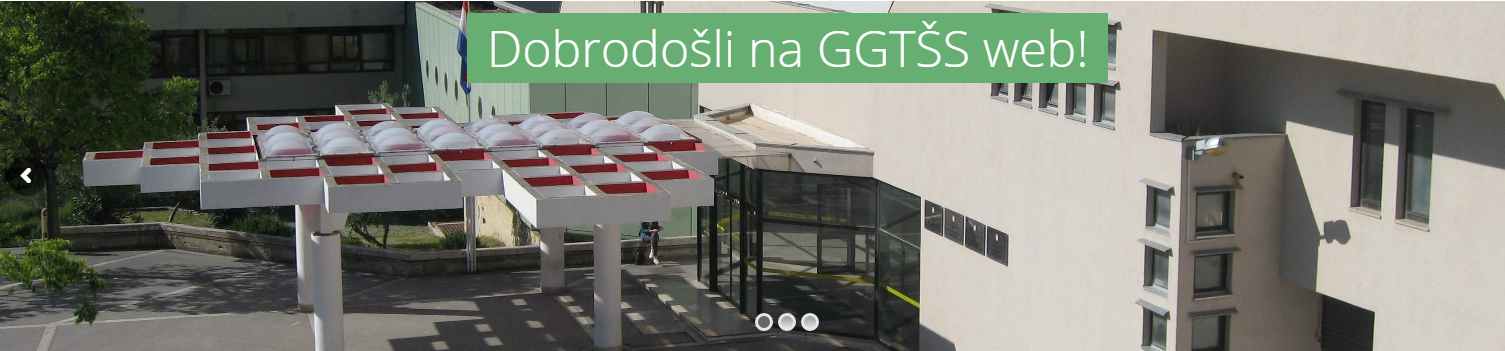 Специализация: 
Архитектурный техник
Строительный техник 
Техник по геодезии и гео-информатике
2. Сultural and Natural Treasures to be Preserved for an Inclusive and Sustainable Europe 2. Kultūras un dabas mantojuma saglabāšana ilgtspējīgai Eiropai
Latvija – RKG 
Spānija – Instituto de Esenanza Secundaria Obligatoria Via de la Plata (Casar de Caceres)   
Portugāle – Escola Dr. Horacio Bento de Gouveia (Funchal, Portugal)
Malta – Newark School (Malta)
Itālija – ITE P.Savi (Viterbo) 
Rumānija – Colegiul Vasile Lovinescu (Faltičeni)
Skolēnu mobilitātes plāns:
2019.gada 1.-7.decembrī - 25 skolēnu no piecām valstīm uzņemšana RKG 
2020.gada marts –Spānija (5 skolēni) 
2020.gada maijs – Portugale (5 skolēni)
2020.gada oktobris – Malta (5 skolēni)
2021.gada martā – Rumānija (5 skolēni)
2021.gada maijā – Itālija (5 skolēni)
Instituto de Esenanza Secundaria Obligatoria Via de la Plata
https://www.buscocolegio.com/Colegio/detalles-colegio.action?id=10008581
Instituto de Esenanza Secundaria Obligatoria Via de la Plata
Casar de Cáceres
Rumānija – Colegiul Vasile Lovinescu Faltičeni
Portugāle – Escola Dr. Horacio Bento de Gouveia (Funchal, Portugal)
Malta – Newark School
Itālija – ITE P.Savi (Viterbo)
3. You are my challenge !
Rumānija – Collegiul tehnic ‘ION CREANGA’ (Tirgu Neamt) 
Portugāle – Escola Dr. Horacio Bento de Gouveia (Funchal, Portugal)
Turcija – Akcansa Faith Sultan Mehmet Ortaokulu (Istanbul) 
Nīderlandes – Commanderij College  (Gemert)
Latvija – RKG
Skolēnu mobilitātes plāns
2020.g.februarī - Rumānija (5 skolēni)
2020.g. maijā - Nīderlandēs (5 skolēni) 
2020.g. novembrī - Portugalē (5 skolēni)
2021.g. martā - Turcijā (5 skolēni)
2021.g. maijā - Latvijā 20 skolēnu uzņemšana no četrām valstīm
Nīderlandes – Commanderij College  (Gemert)
Rumānija – Collegiul tehnic ‘ION CREANGA’ (Tirgu Neamt)
Portugāle – Escola Dr. Horacio Bento de Gouveia (Funchal, Portugal)
Turcija – Akcansa Faith Sultan Mehmet Ortaokulu (Istanbul)